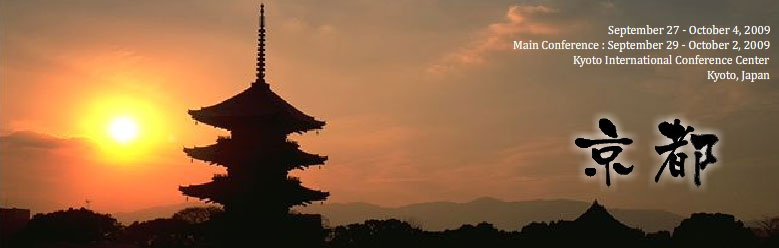 ICCV 2009 Kyoto, Short Course, September 24
Recognizing and Learning Object Categories: Year 2009
Li Fei-Fei, Stanford
Rob Fergus, NYU
Antonio Torralba, MIT
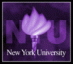 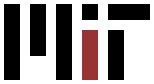 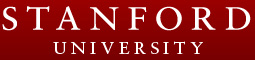 Testimonials: “since I attended this course, I can recognize all the objects that I see”
Why do we care about recognition?
Perception of function: We can perceive the 3D shape, texture, material properties, without knowing about objects. But, the concept of category encapsulates also information about what can we do with those objects.
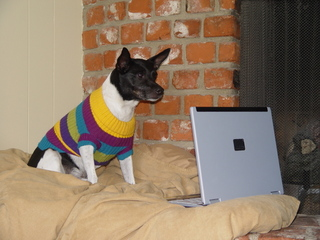 “We therefore include the perception of function as a proper –indeed, crucial- subject for vision science”, from Vision Science, chapter 9, Palmer.
The perception of function
Mediated perception (Categorization)
Flat surfaceHorizontalKnee-high…
Sittableupon
Chair
Direct perception (affordances): Gibson
Flat surfaceHorizontalKnee-high…
Sittableupon
Chair
Chair
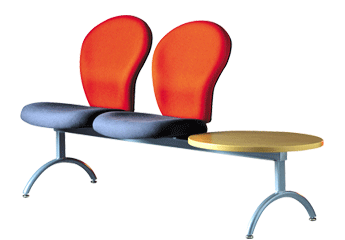 Chair?
Direct perception
Sittable-upon
Sittable-upon
It does not seem easyto  sit-upon this…
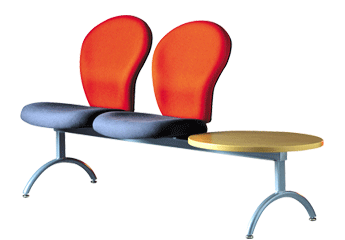 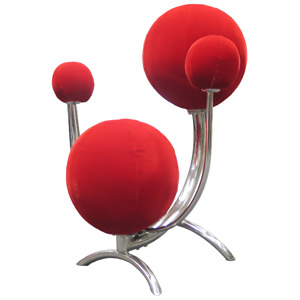 Sittable-upon
Some aspects of an object function can be perceived directly
Functional form: Some forms clearly indicate to a function (“sittable-upon”, container,  cutting device, …)
Direct perception
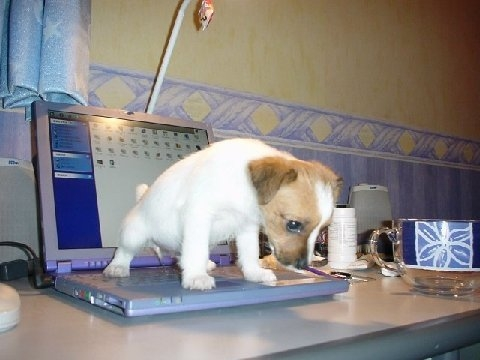 From http://lastchancerescueflint.org
Some aspects of an object function can be perceived directly
Observer relativity: Function is observer dependent
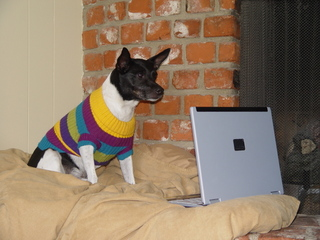 Limitations of Direct Perception
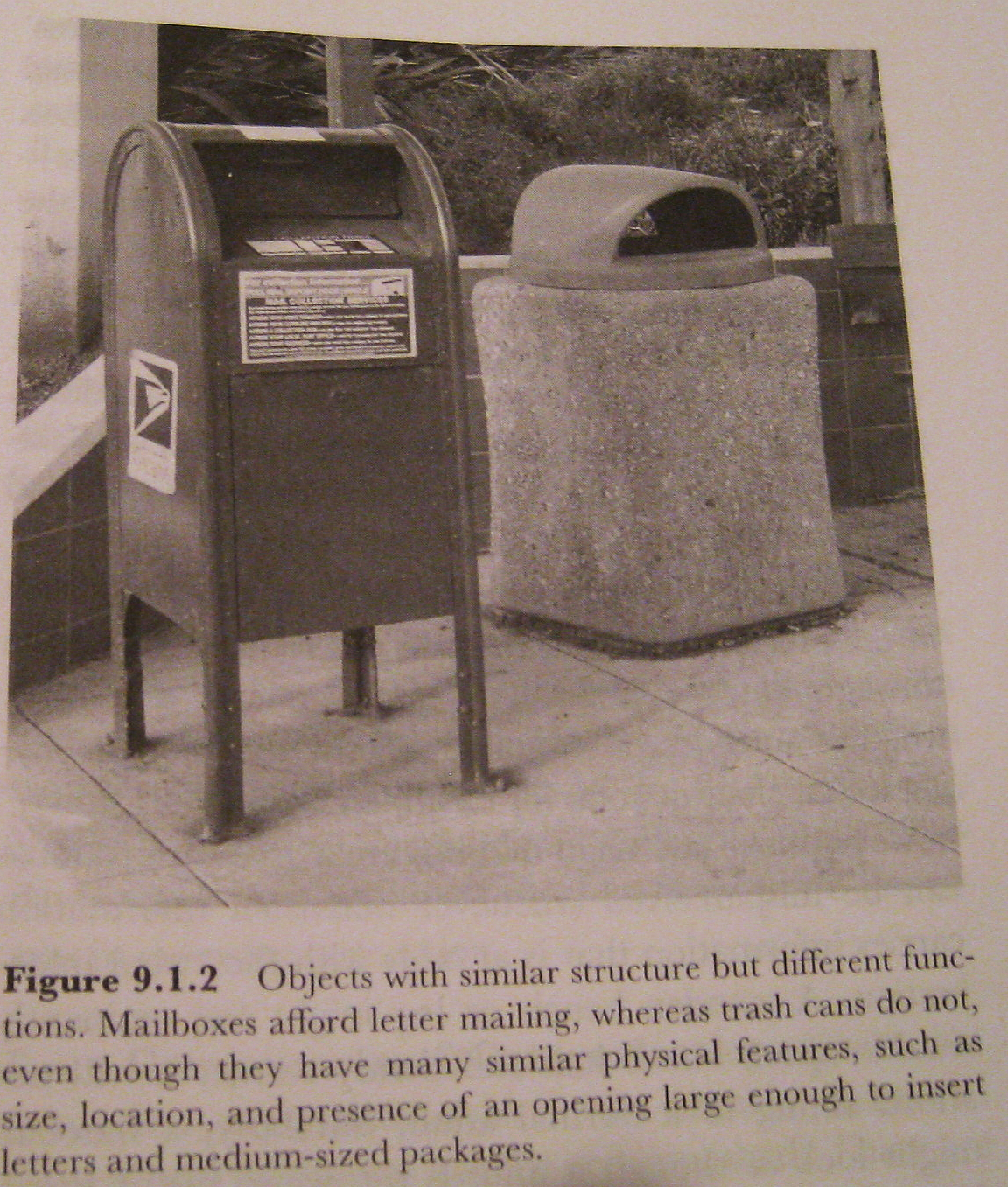 Not all functions seem to be available from direct visual information only.
Objects of similar structure might have very different functions
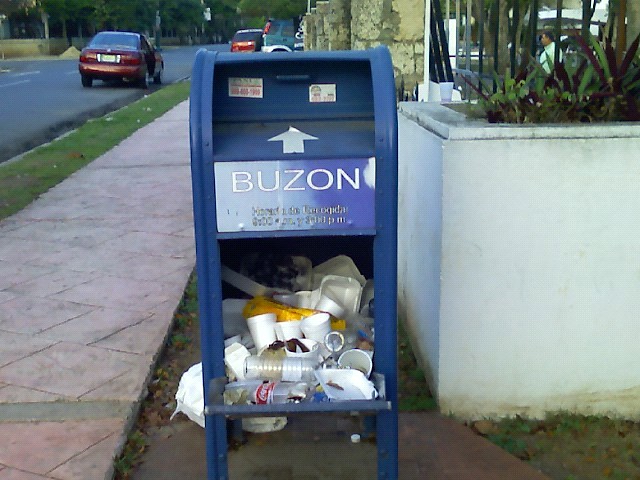 The functions are the same at some level of description: we can put things inside in both and somebody will come later to empty them. However, we are not expected to put inside the same kinds of things…
Limitations of Direct Perception
Propulsion system
Strong protective surface
Something that looks like a door
Sure, I can travel to space on this object
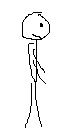 Visual appearance might be a very weak cue to function
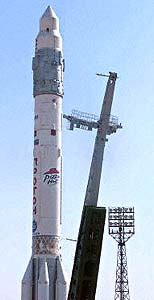 How do we achieve Mediated perception?
Well… this requires object recognition (for more details, see entire course)
Object recognitionIs it really so hard?
Find the chair in this image
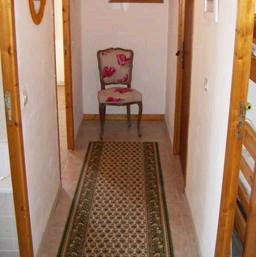 This is a chair
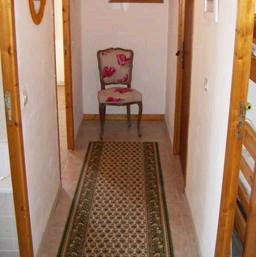 Output of normalized correlation
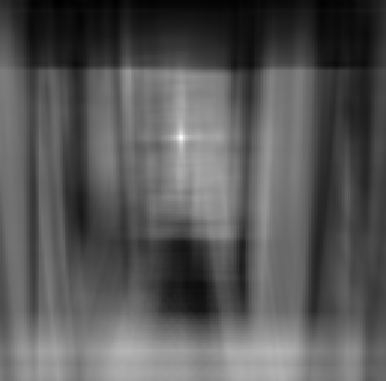 Find the chair in this image
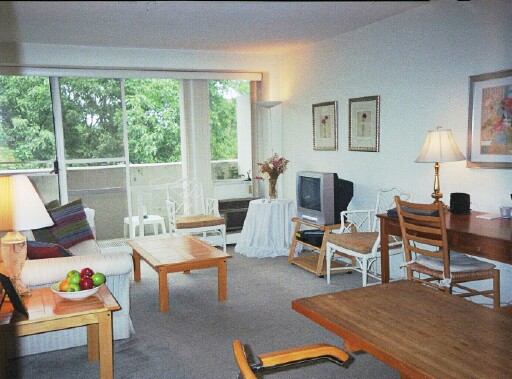 Object recognitionIs it really so hard?
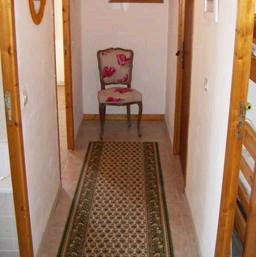 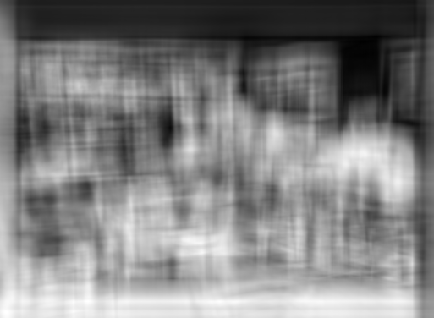 Pretty much garbage
Simple template matching is not going to make it
Object recognitionIs it really so hard?
Find the chair in this image
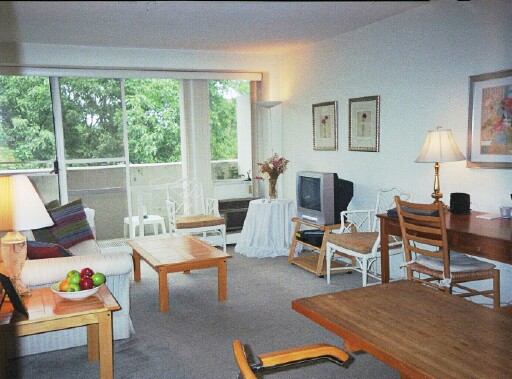 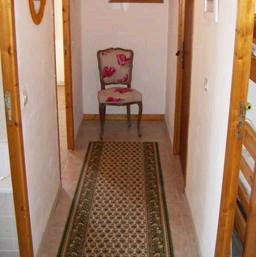 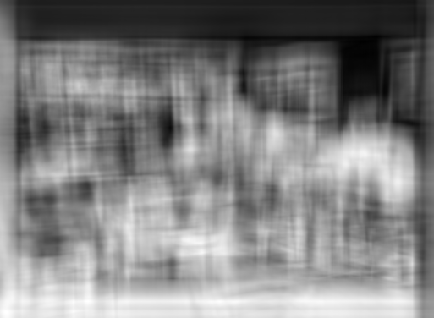 A “popular method is that of template matching, by point to point correlation of a model pattern with the image pattern. These techniques are inadequate for three-dimensional scene analysis for many reasons, such as occlusion, changes in viewing angle, and articulation of parts.” Nivatia & Binford, 1977.
And it can get a lot harder
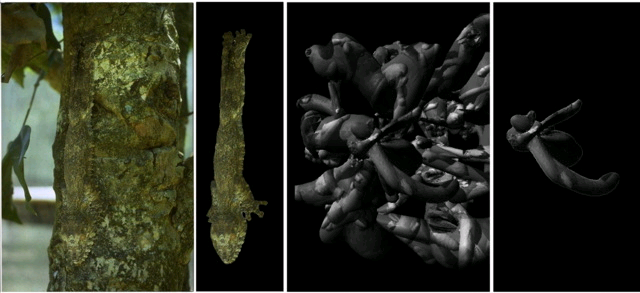 Brady, M. J., & Kersten, D. (2003). Bootstrapped learning of novel objects. J Vis, 3(6), 413-422
your visual system is amazing
is your visual system amazing?
Discover the camouflaged object
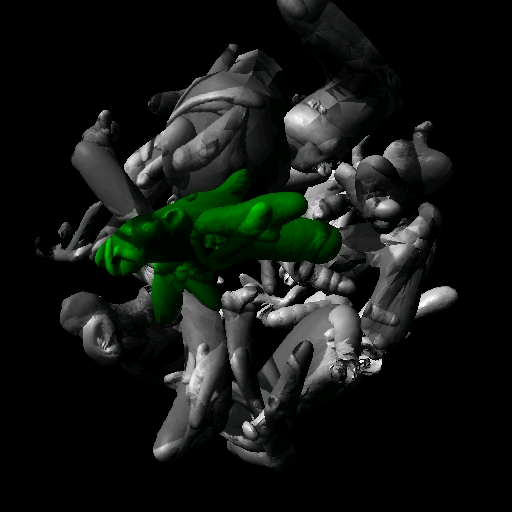 Brady, M. J., & Kersten, D. (2003). Bootstrapped learning of novel objects. J Vis, 3(6), 413-422
Discover the camouflaged object
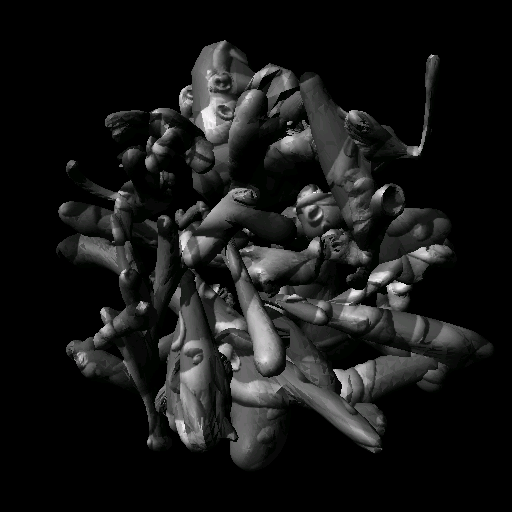 Brady, M. J., & Kersten, D. (2003). Bootstrapped learning of novel objects. J Vis, 3(6), 413-422
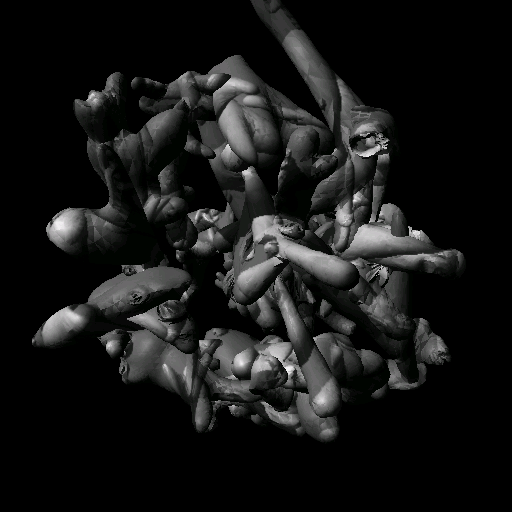 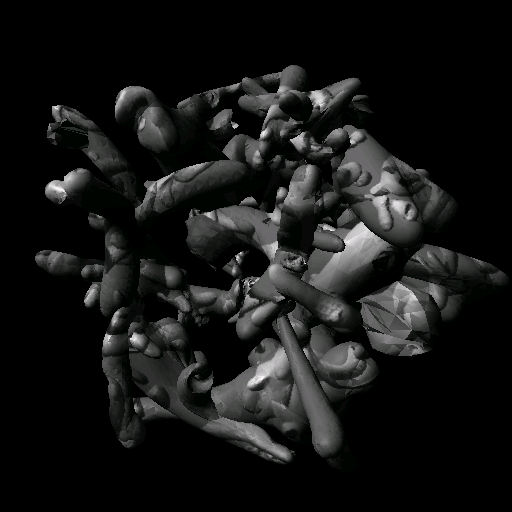 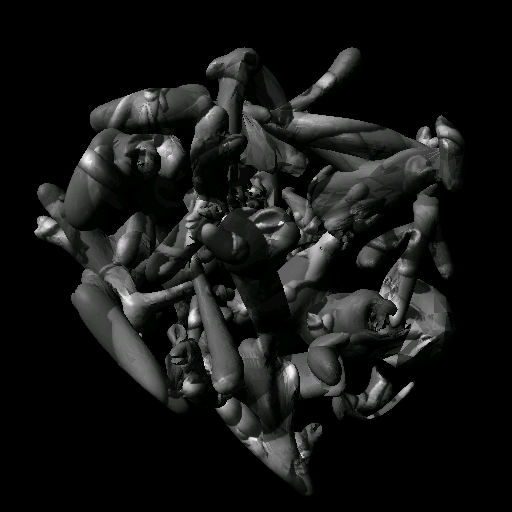 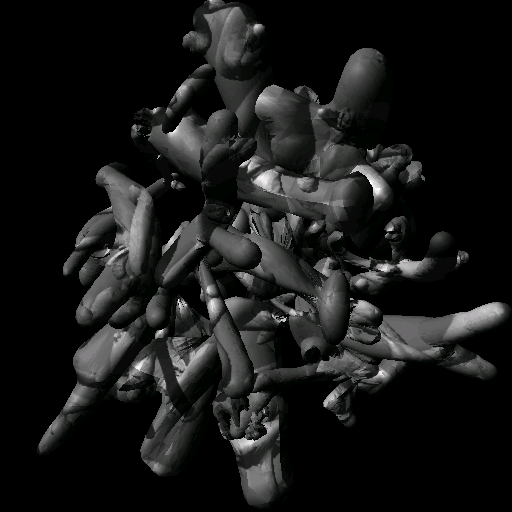 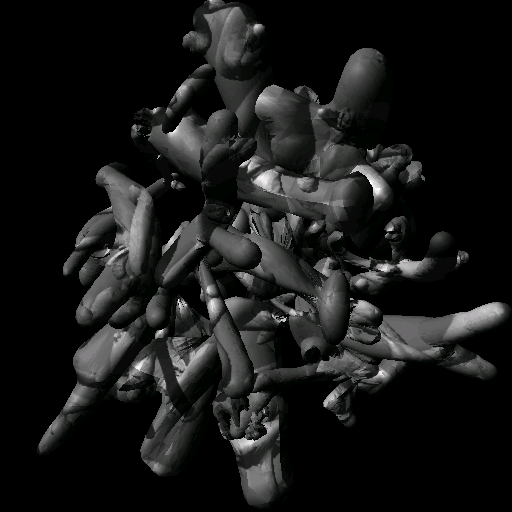 Any guesses?
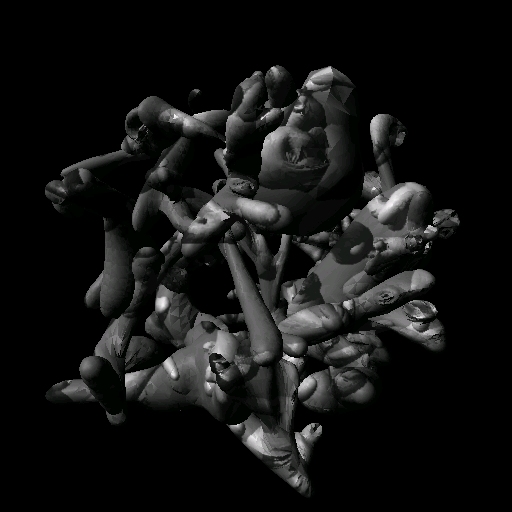 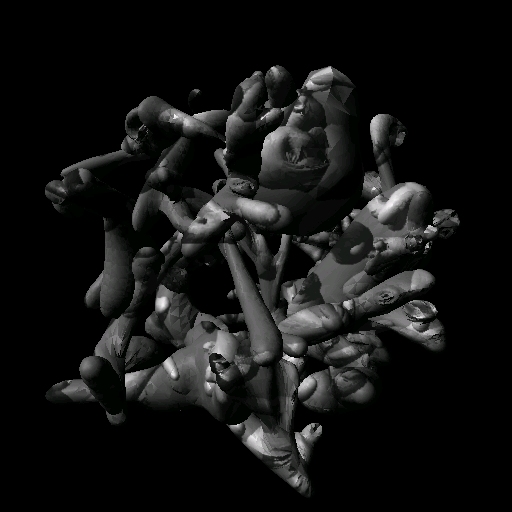 Outline
1. Introduction (15’)

2. Single object categories (1h15’)

            - Bag of words (rob)
            - Part-based (rob)
            - Discriminative (rob)
            - Detecting single objects in contexts (antonio)
            - 3D object classes (fei-fei)

15:30 – 16:00 Coffee break

3. Multiple object categories (1h30’)

            - Recognizing a large number of objects (rob)
            - Recognizing multiple objects in an image (antonio)
            - Objects and annotations (fei-fei)

4. Object-related datasets and challenges (30’)